Enhanced Image Reconstruction From Quarter Sampling Measurements Using an Adapted Very Deep Super Resolution Network
ICIP 2020
Outline
Introduction
Quarter Sampling (QS)
Image Upsacling with Very Deep Super Resolution (VDSR) Network
Proposed VDSR-QS and Novel Data Augmentation
Simulation Results & Visual Comparisons
Conclusion
Low-resolution Sensor vs. Quarter Sampling
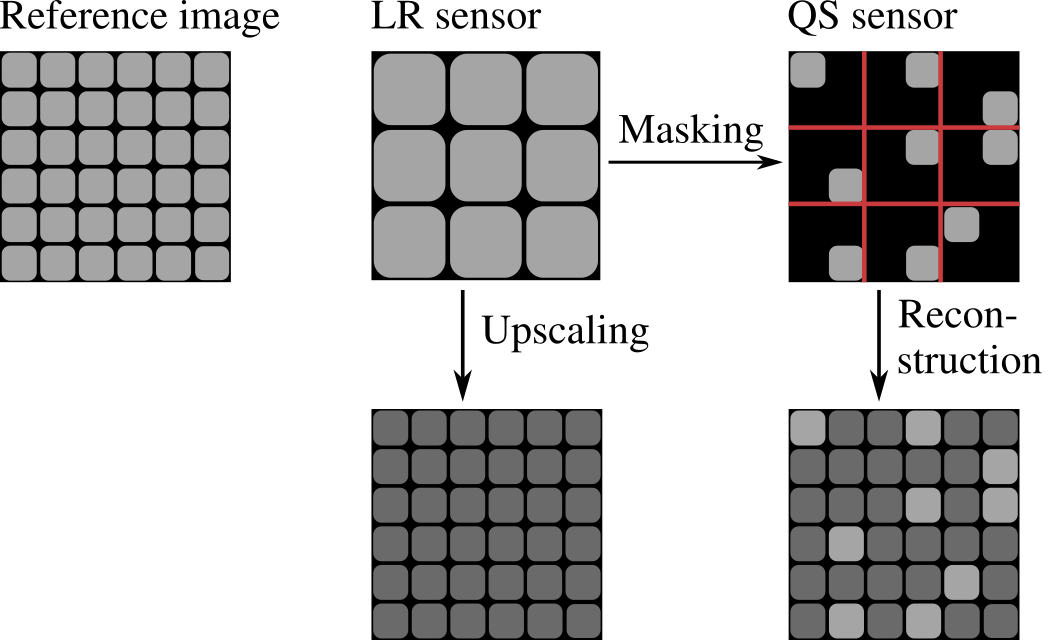 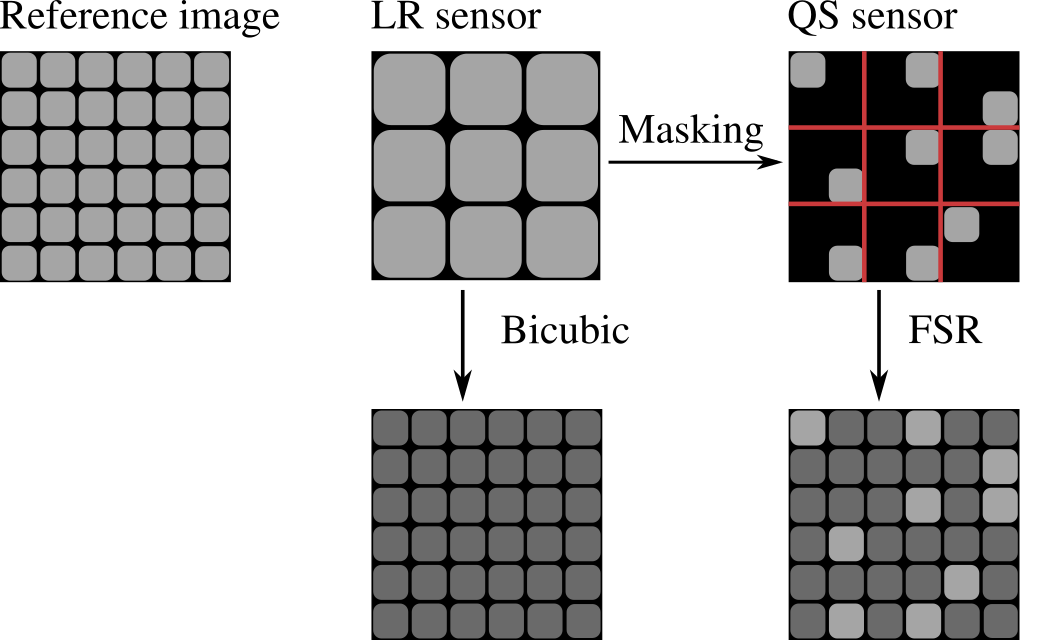 Too many pixels
(cost, complexity,...)
 Aliasing
 Higher resolution
Schöberl et al., “Increasing imaging resolution by covering your sensor,” in Proc. 18th IEEE International Conference on Image Processing, Brussels, Sep. 2011.
FSR: Seiler et al., “Resampling images to a regular grid from a non-regular subset of pixel positions using FSR,” IEEE Transactions on Image Processing, vol. 24, no. 11, pp. 4540–4555, Nov. 2015.
[Speaker Notes: LR sensor -> aliasing

-> QUARTER sampling -> Leave one quarter transparent -> higher resolution per pixel possible.]
Resolution Enhancement Using VDSR and VDSR-QS
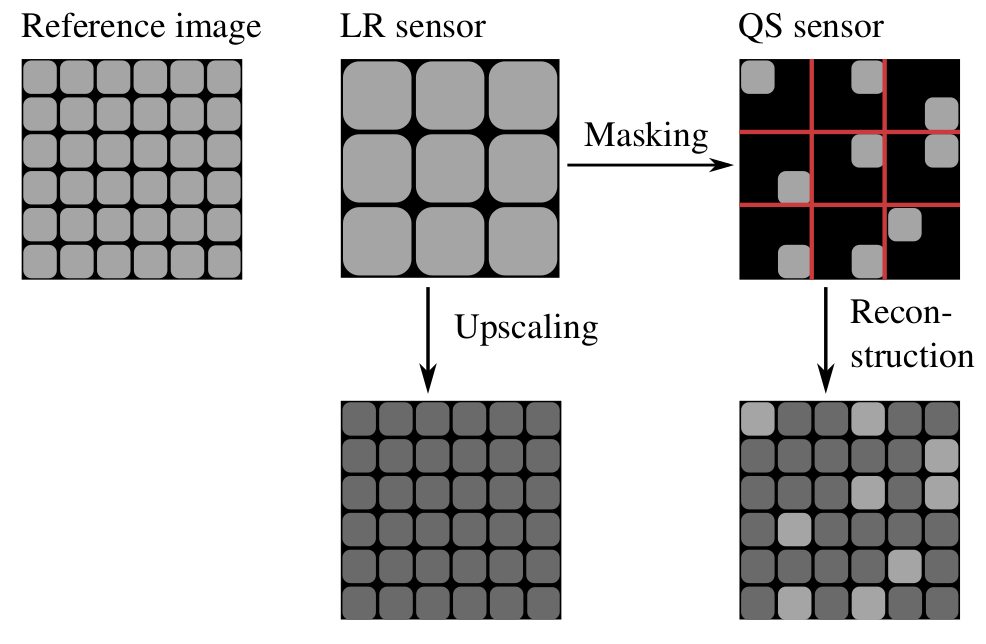 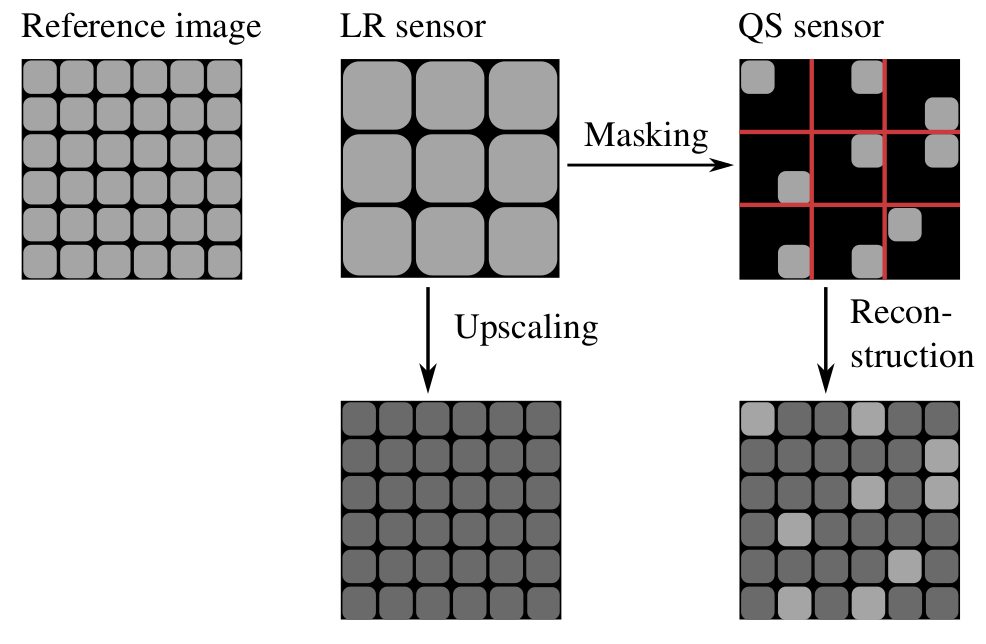 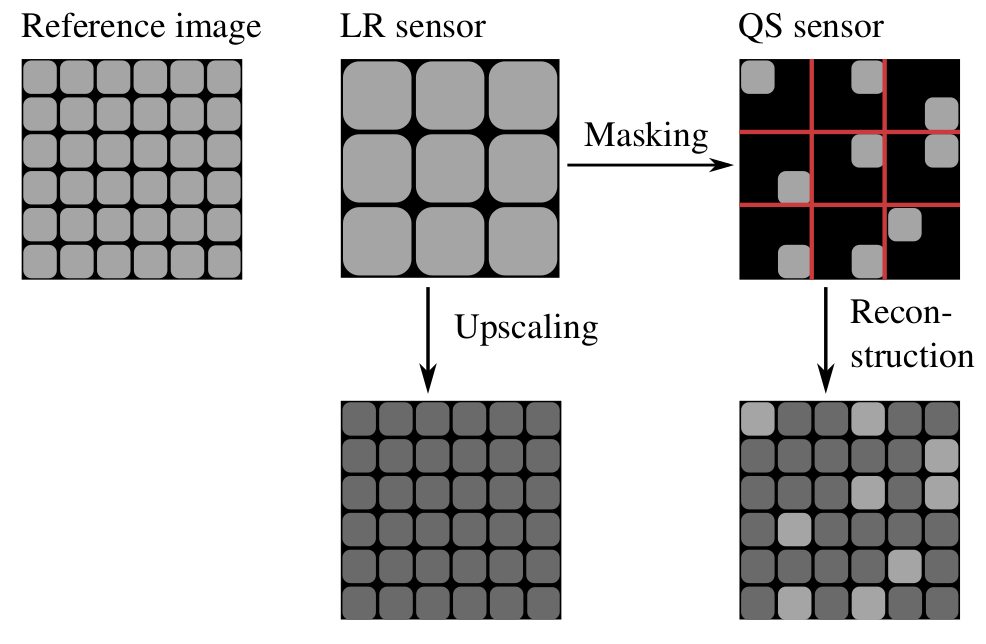 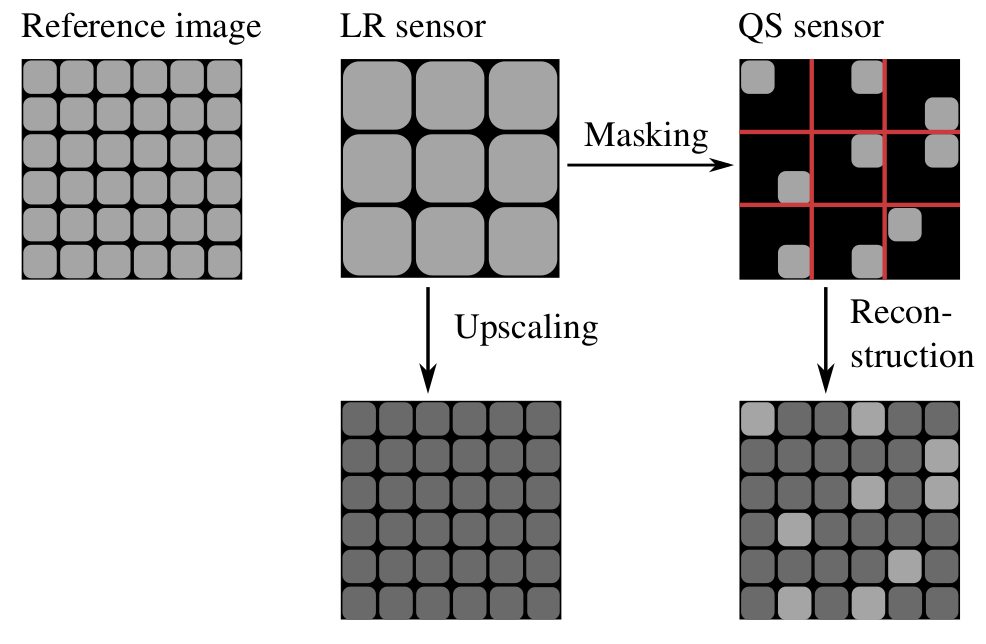 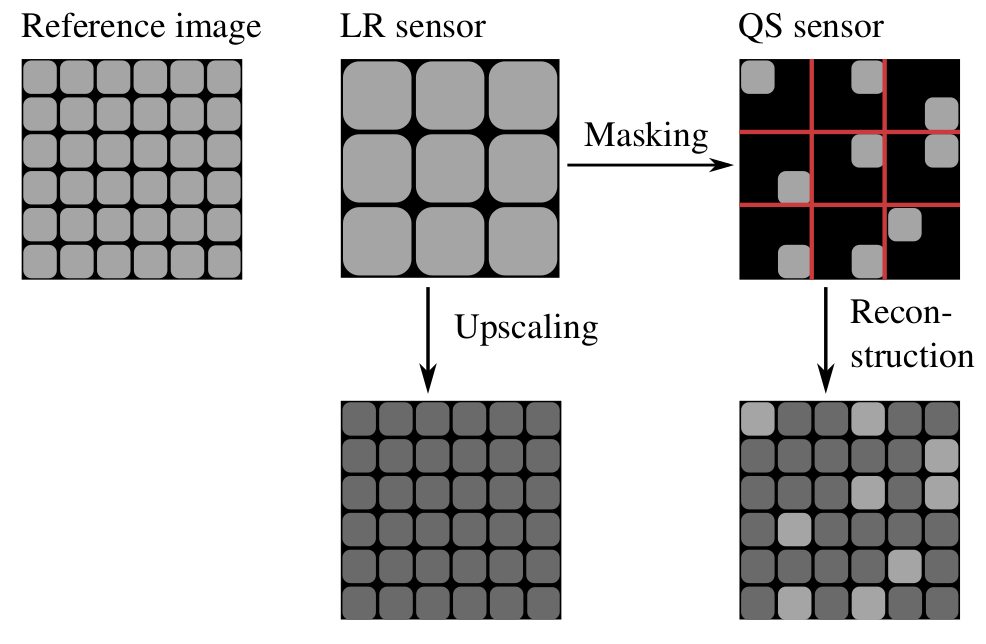 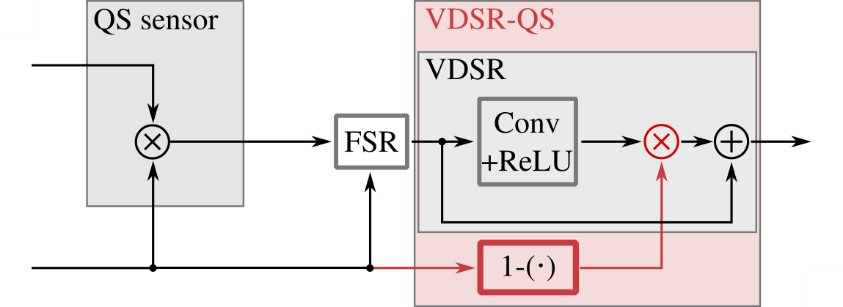 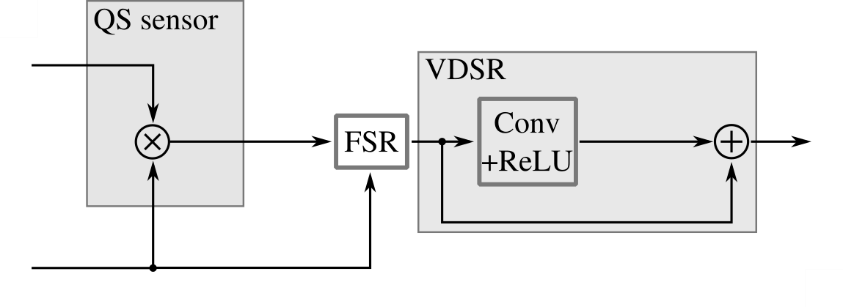 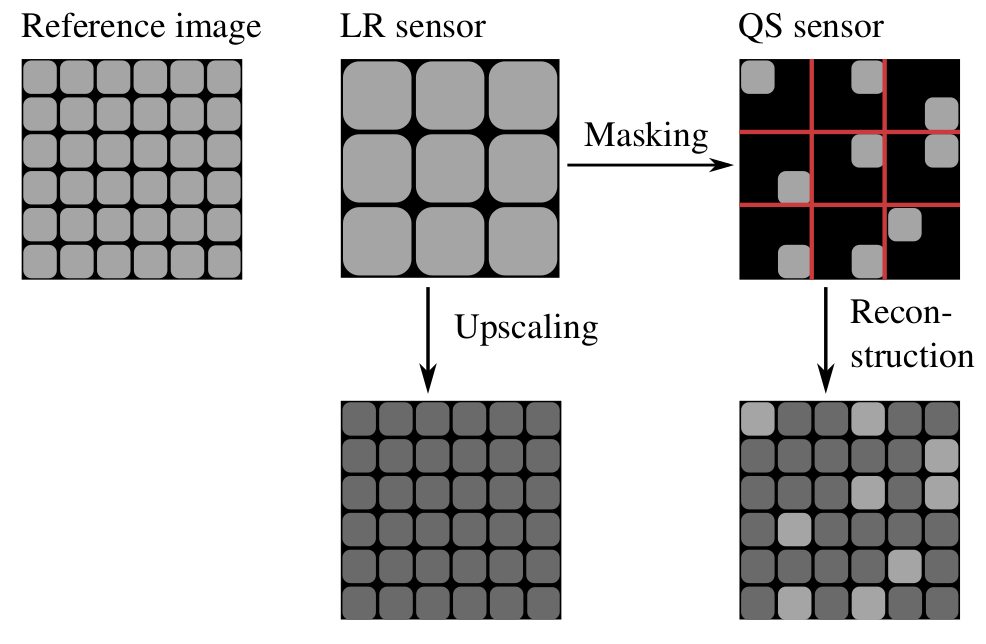 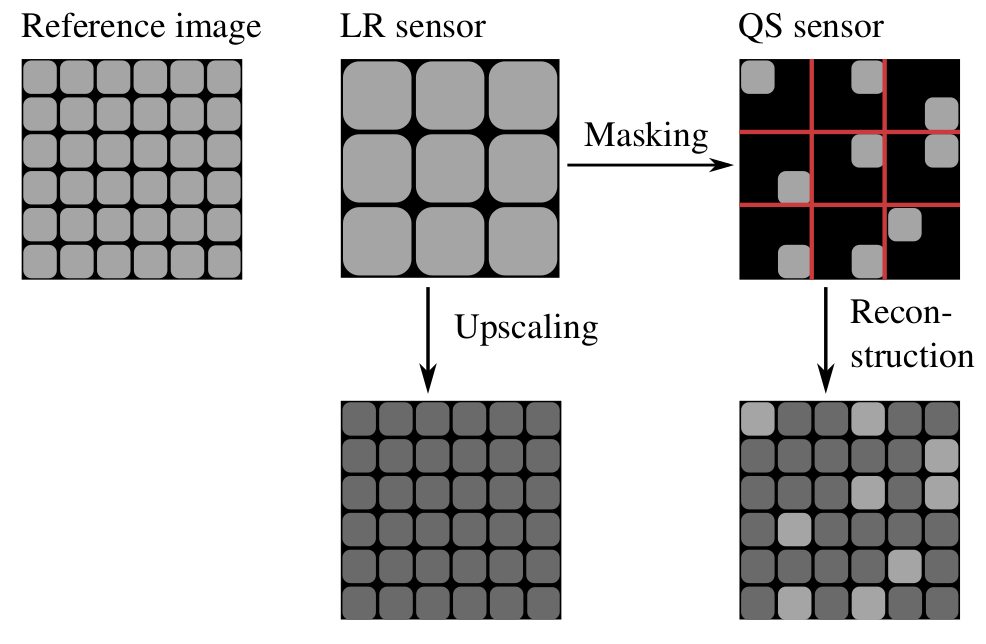 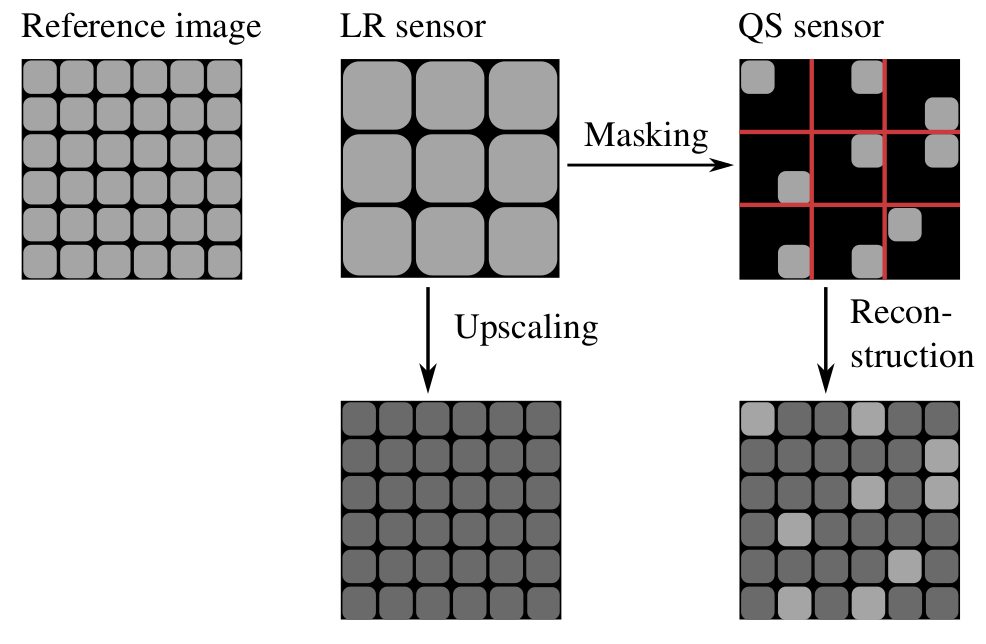 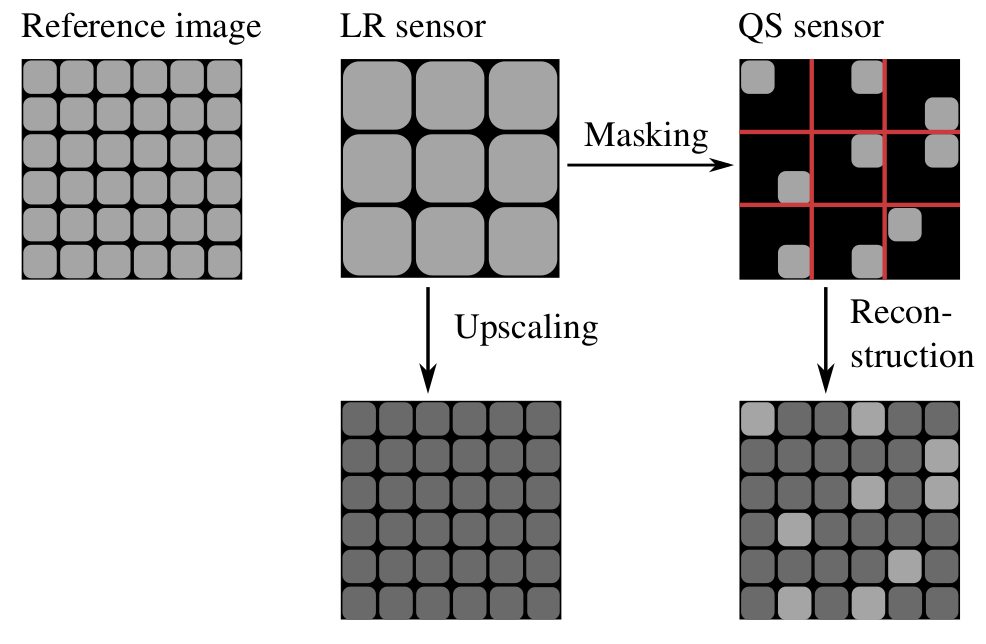 VDSR: Kim et al., “Accurate image super-resolution using very deep convolutional networks,” in Proc. IEEE Conference on Computer Vision and Pattern Recognition, Las Vegas, June 2016
Novel Data Augmentation for VDSR-QS
VDSR: Use 4-fold rotation and flip for data augmentation
VDSR-QS: Can additionally shift the sensor mask
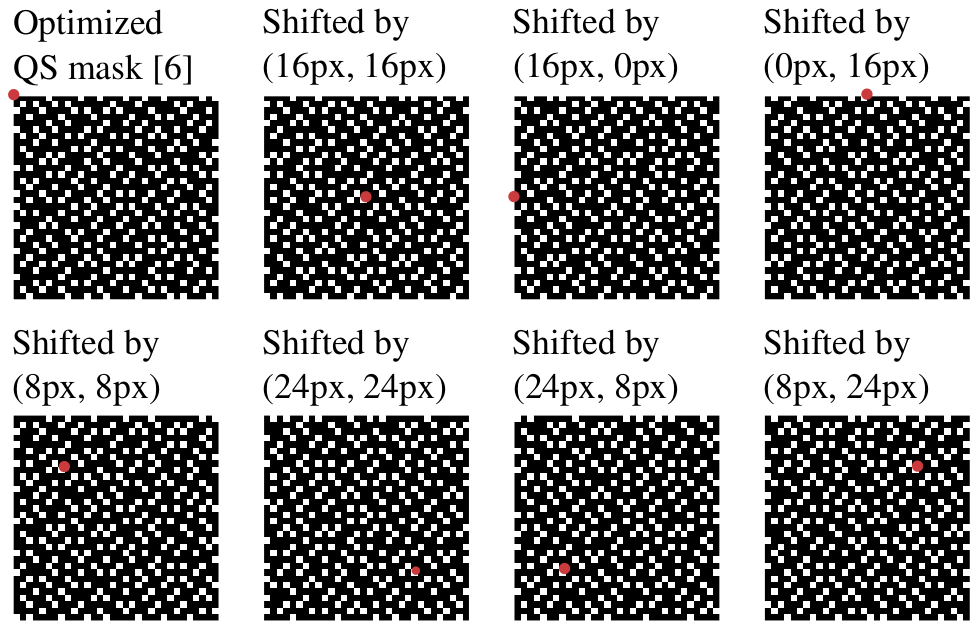 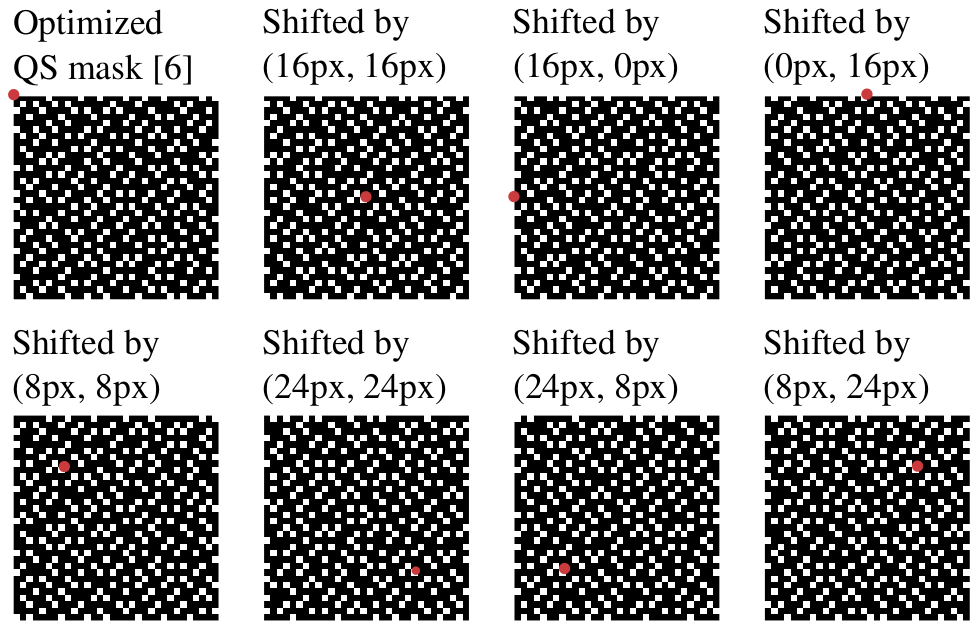 Additional 8-fold
data augmentation
Used Quater sampling mask: Grosche et.al., “Iterative Optimization of Quarter Sampling Masks for Non-Regular Sampling Sensors,” in Proc. IEEE ICIP, Athens, Oct. 2018
Implementation and Datasets
Newly train all networks. Custom Keras implementation.

Training dataset: Set291 (as in VDSR paper)
Testing dataset: Urban 100
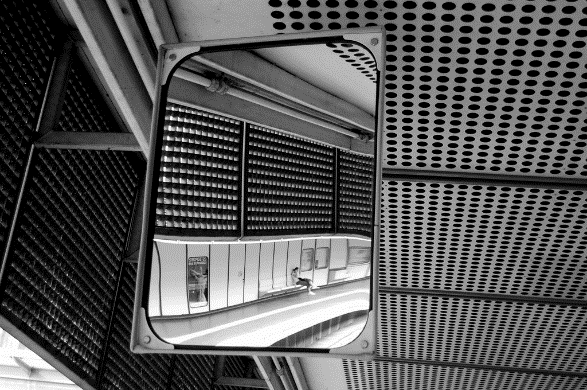 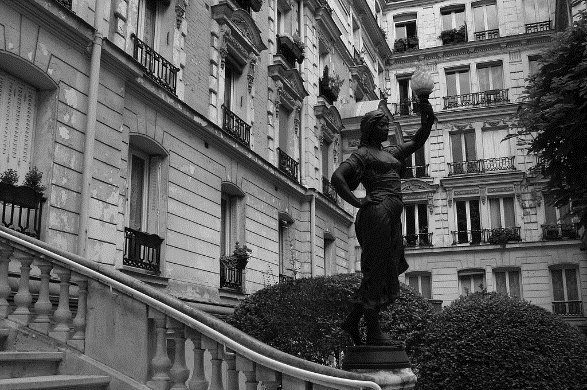 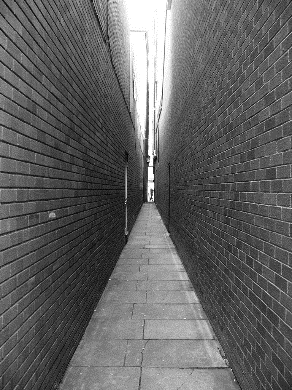 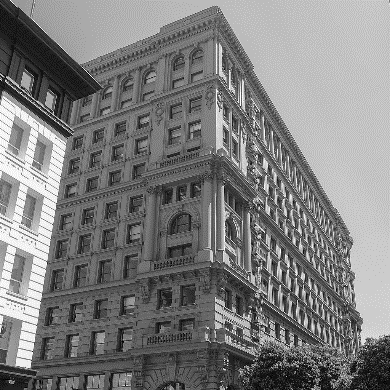 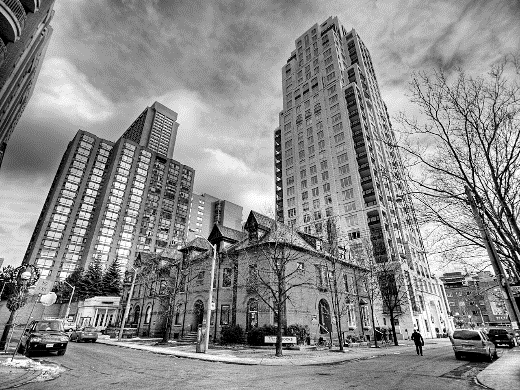 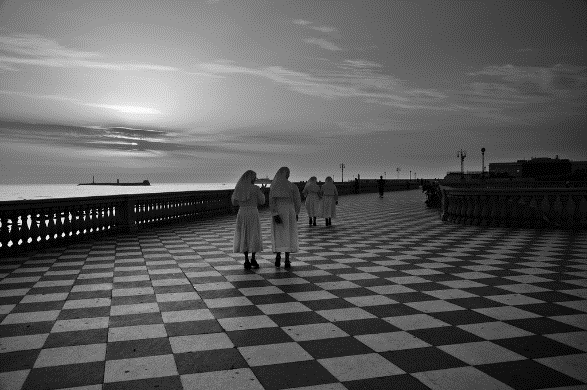 Urban100: Huang et al., “Single image super-resolution from transformed self-exemplars,” in Proc. IEEE Conference on Computer Vision and Pattern Recognition, Boston, June 2015.
Simulation Results
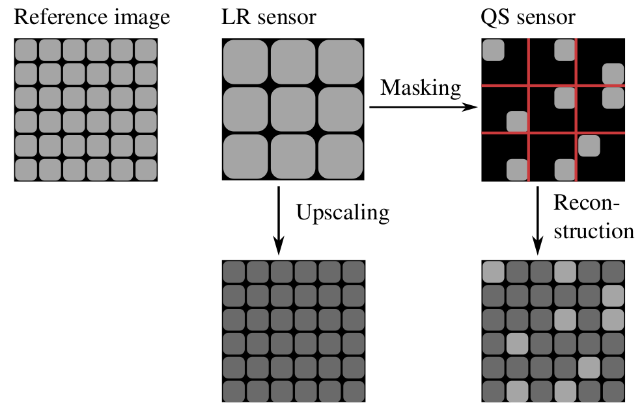 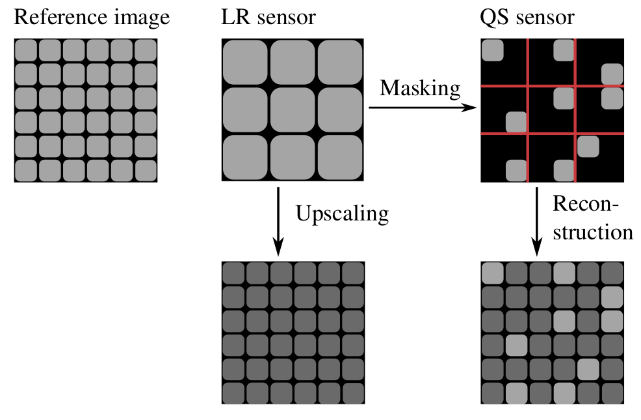  How does VDSR-QS and additional 8-fold data augmentation perform?
SSIM: Wang et al., “Image quality assessment: From error visibility to structural similarity,” IEEE Transactions on Image Processing, vol. 13, no. 4, pp. 600–612, Apr. 2004.
Simulation Results
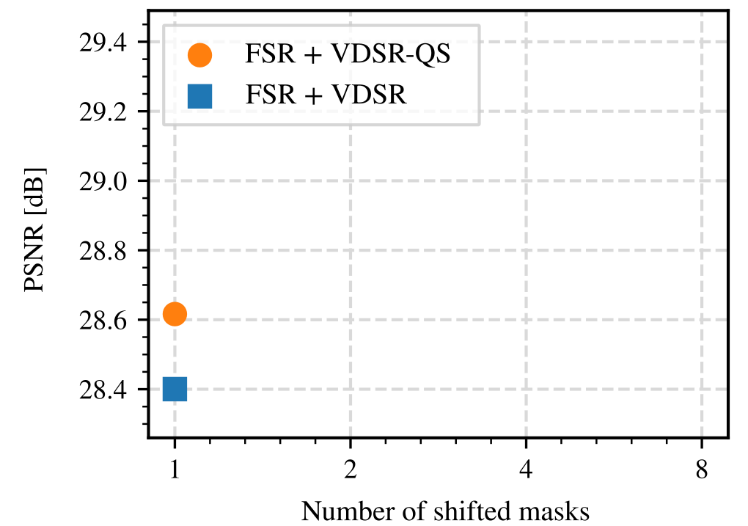 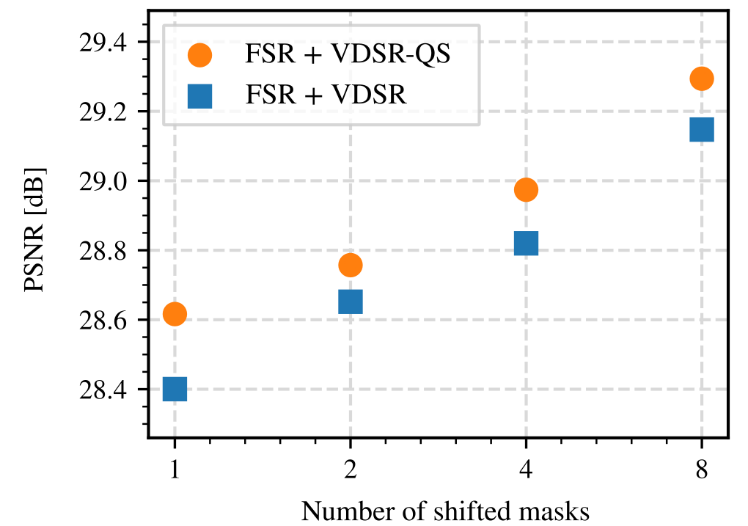 + 0.89dB
+ 0.2dB
Simulation Results
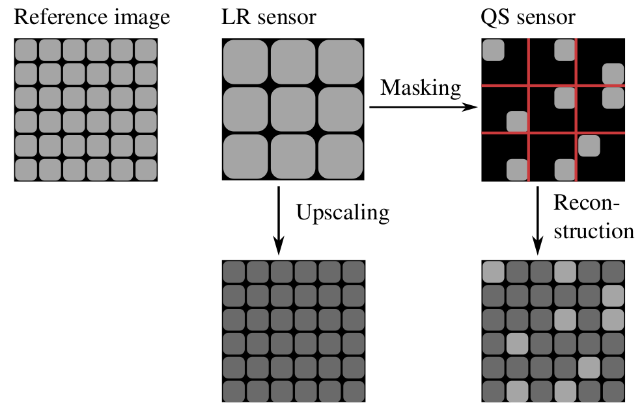 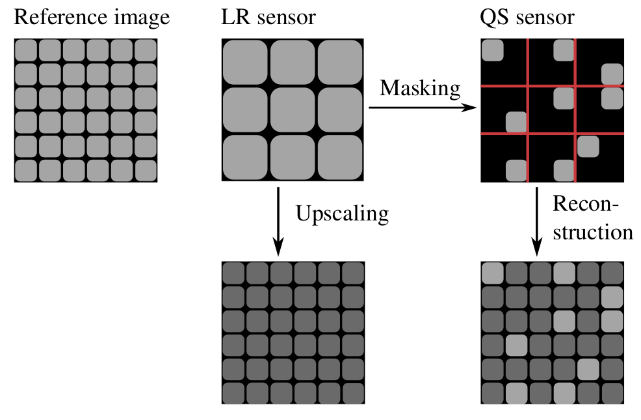 + 0.67dB
SSIM: Wang et al., “Image quality assessment: From error visibility to structural similarity,” IEEE Transactions on Image Processing, vol. 13, no. 4, pp. 600–612, Apr. 2004.
Visual Comparison
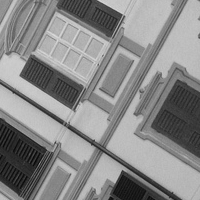 Urban100: Huang et al., “Single image super-resolution from transformed self-exemplars,” in Proc. IEEE Conference on Computer Vision and Pattern Recognition, Boston, June 2015.
[Speaker Notes: Fensterladen == window shutter]
Visual Comparison
QS + FSR + VDSR-QS
+ (8-fold DA)
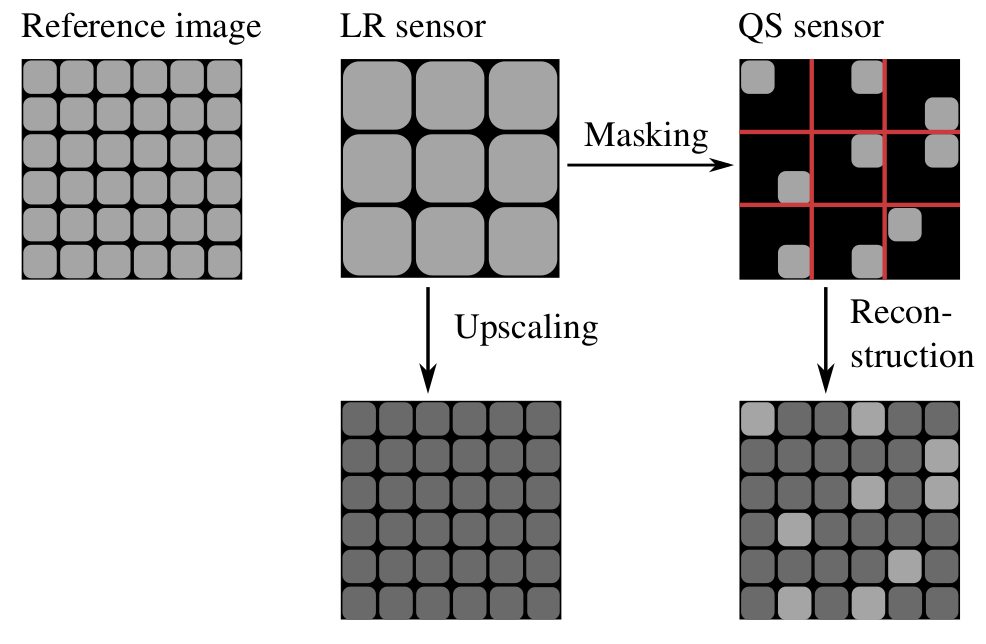 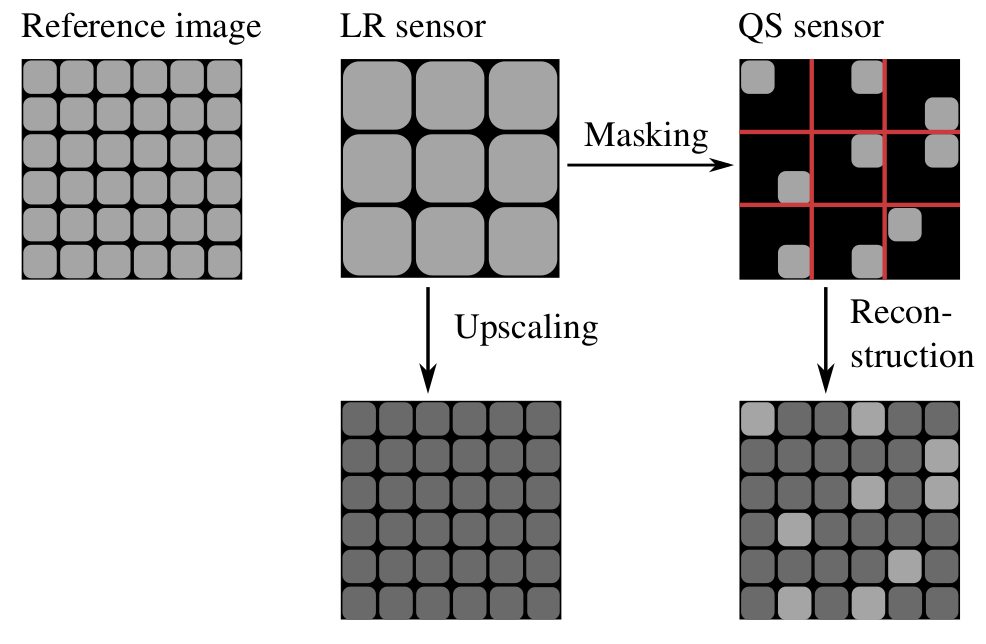 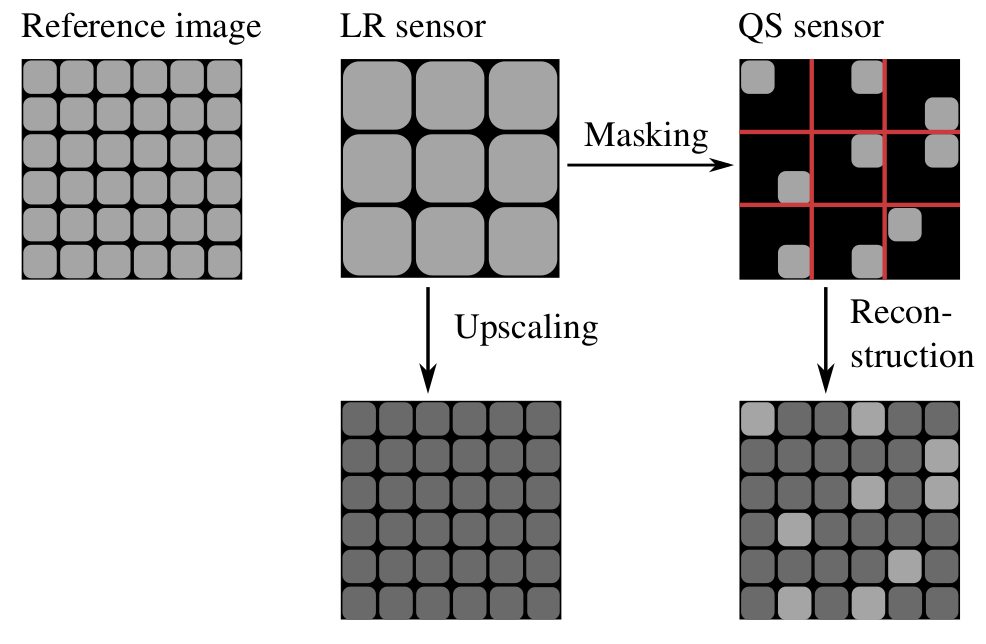 QS + FSR
Reference
LR + BIC
LR + BIC + VDSR
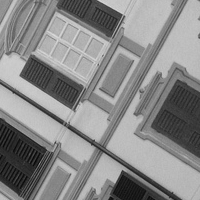 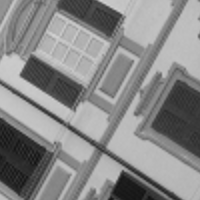 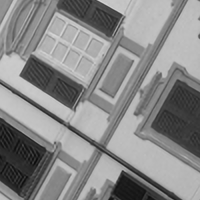 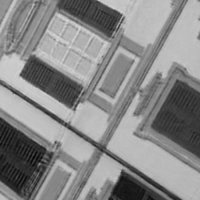 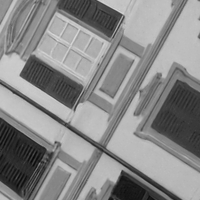 32.63 dB
30.11 dB
29.04 dB
32.39 dB
PSNR values for shown section.
[Speaker Notes: Fensterladen == window shutter]
Conclusion
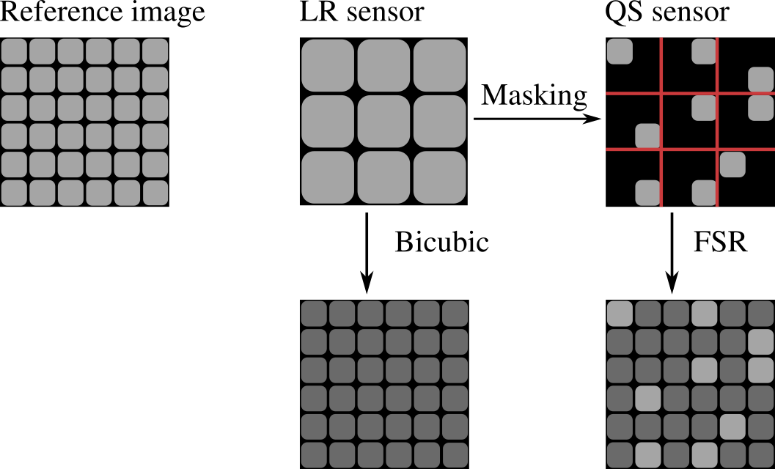 Applied VDSR for low-resolution sensorand quarter sampling (QS) sensor

Adapted VDSR for QS case  VDSR-QS
For VDSR-QS, additonal 8-fold DA possible

In total: +0.67 dB gain (Urban 100 dataset)
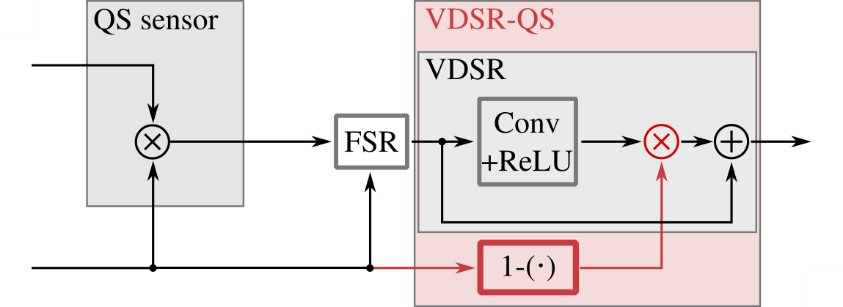 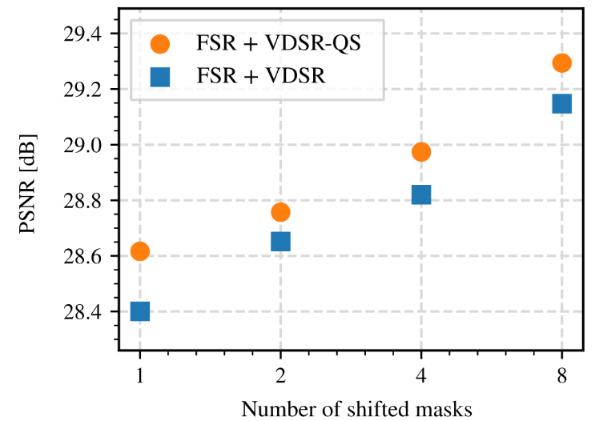 Enhanced Image Reconstruction From Quarter Sampling Measurements Using an Adapted Very Deep Super Resolution Network
Backup slides
FSR Implementation
NEW: FSR Matlab-Reference Implementationavailable athttps://gitlab.lms.tf.fau.de/LMS/Rapid-FSR
Bundles latest research on FSR
Dynamic parameter estimation
Three quality profiles: fast, compromise, best
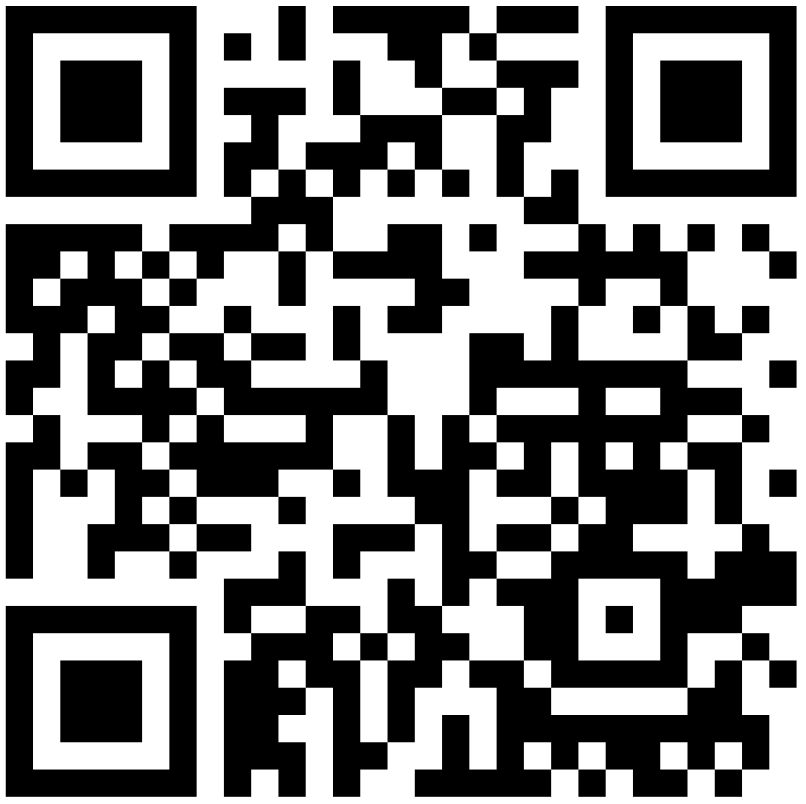 Frequency Selective Reconstruction
Seiler et al.,  “Resampling images to a regular grid from a non-regular subset of pixels using frequency selective reconstruction,” IEEE Transactions on Image Processing, vol. 24., no. 11, pp. 4540-4555, Nov. 2015.
[Speaker Notes: Similar to Matching pursuit (Greedy algorithm)

- Calculate best coefficient for all basis functions (w.r.t. minimum of residual error; analytic description available)]
Frequency Selective Reconstruction - Example
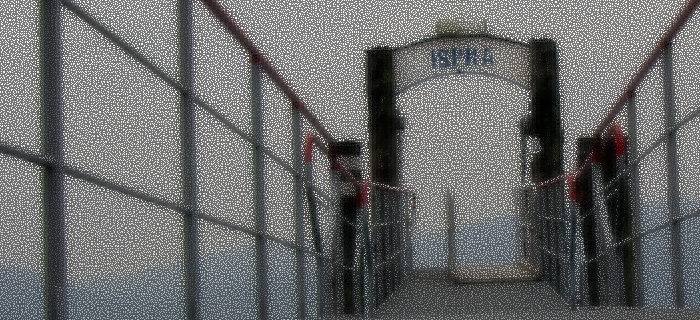 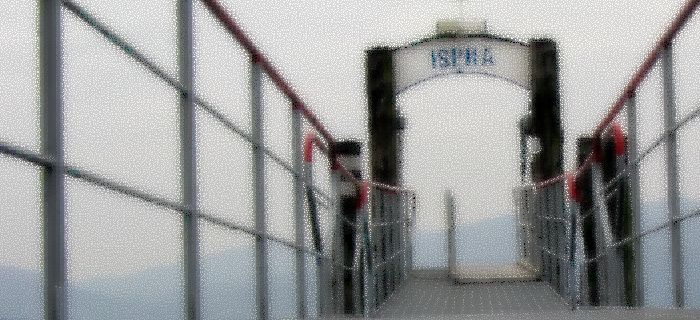 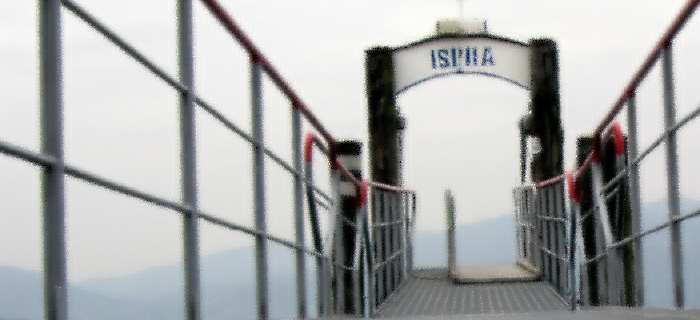 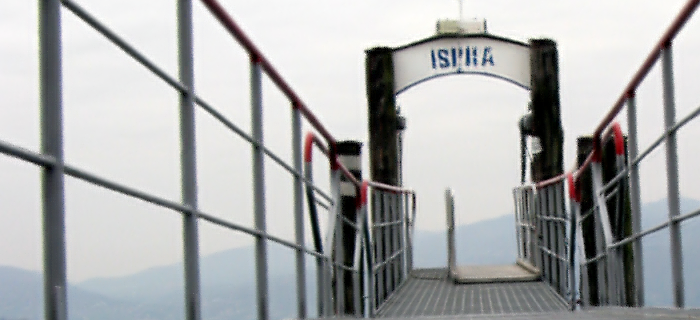 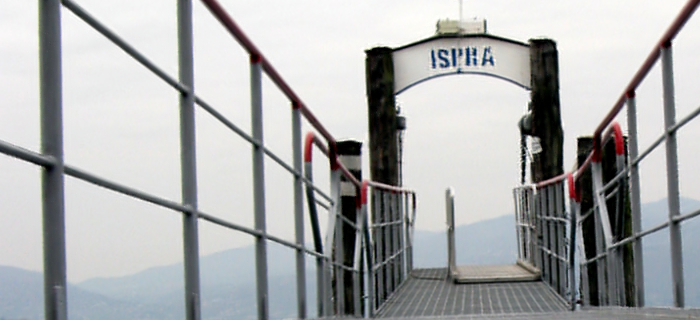 3 iterations
8 iterations
20 iterations
1 iteration
100 iterations
Frequency Selective Reconstruction - Example
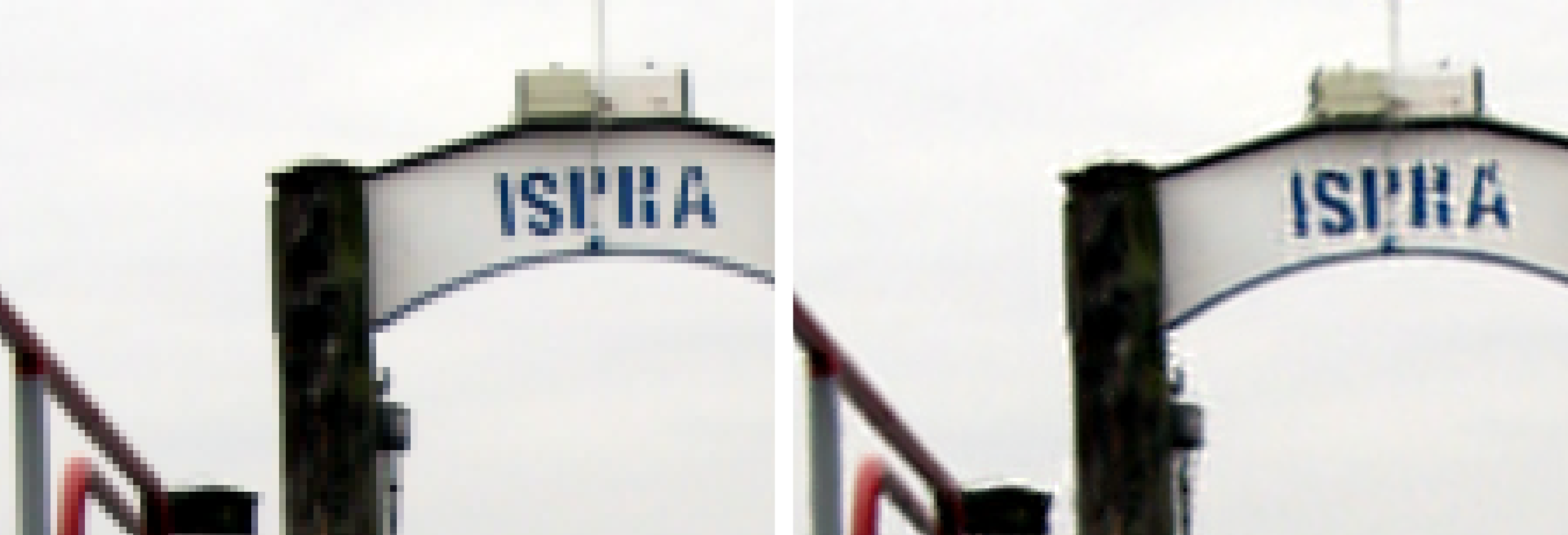 Low resolution reference
100 iterations